July 2012
Project: IEEE P802.15 Working Group for Wireless Personal Area Networks(WPANs)

Submission Title: ETRI OFDM PHY Proposal for TG4m
Date Submitted: July 2012
Source:  Cheol-ho Shin , Mi-Kyung Oh and Sangsung Choi (ETRI), Soo-Young Chang (SYCA)
Contact: chshin@etri.re.kr
Voice: +82 42 860 6831, E-Mail: chshin@etri.re.kr 	
Re: Call for proposals
Abstract: This contribution presents a proposal for the TG4m
Purpose: Final proposal to 802.15m
Notice: This document has been prepared to assist the IEEE P802.15.  It is offered as a basis for discussion and is not binding on the contributing individual(s) or organization(s). The material in this document is subject to change in form and content after further study. The contributor(s) reserve(s) the right to add, amend or withdraw material contained herein.
Release:	The contributor acknowledges and accepts that this contribution becomes the property of IEEE and may be made publicly available by P802.15.
Slide 1
July 2012
Contents
Requirements overview
Dual PHY for TVWS WPAN
OFDM PHY for TVWS
Summary
Slide 2
July 2012
Requirements Overview
Key requirements for TVWS WPAN
Operations in TVWS frequency bands under regulatory constraints
Data rate of typically 40Kbps to 2Mbps & optionally 10Mbps
Optimal & power efficient device command & control applications
Operating range of at least 1Km
At least 1000 direct neighboring devices
Opportunistic coexistence with primary users (TV broadcasting): not interfere with other primary users
Slide 3
July 2012
Dual PHY for TVWS WPAN
PHY data rate in TG4m PAR
Typically 40Kbps~2Mbps, optionally ~10Mbps
Various applications in TGD (doc.11-0684-12)
Single PHY cannot cover all the applications.
FSK PHY: Low data rate & low complexity PHY  
OFDM PHY: High data rate & high reliability PHY
Slide 4
July 2012
OFDM PHY for TVWS
Slide 5
July 2012
OFDM PHY for TVWS WPAN (1)
Reference modulator diagram
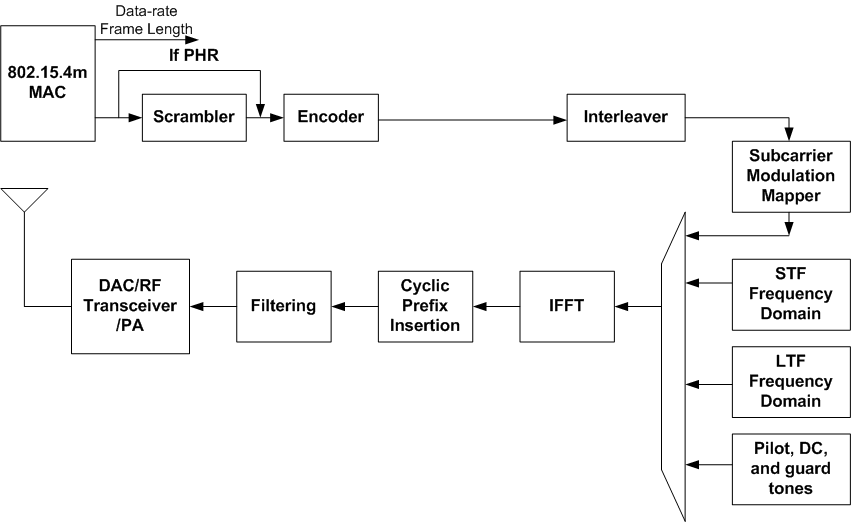 Slide 6
July,  2009
OFDM PHY for TVWS WPAN (2)
Channel plan for TVWS OFDM
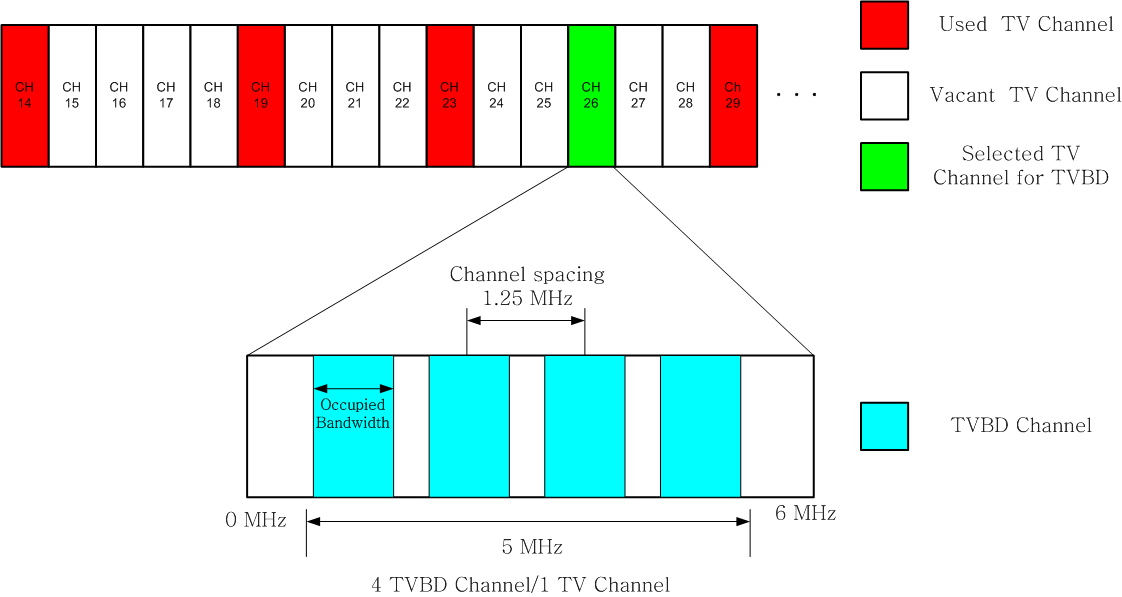 Channel spacing : 1,25MHz, Guard band : 0.5MHz
Can use 4 TVBD Channels per 1 TV Channel
Slide 7
July 2012
OFDM PHY for TVWS WPAN (3)
Timing-related parameter
Slide 8
July 2012
OFDM PHY for TVWS WPAN (4)
Mandatory modes for TVWS OFDM
Slide 9
July 2012
OFDM PHY for TVWS WPAN (5)
Optional modes for TVWS OFDM 
   - Using 4x over-clock of TVWS OFDM
Slide 10
July 2012
OFDM PHY for TVWS WPAN (6)
Available TX maximum power defined by FCC 12-36
Slide 11
July 2012
OFDM PHY for TVWS WPAN (7)
Format of the OFDM PPDU



SHR
STF : The repetition cycle is the same as that of the TG4g  OFDM Option 1



   - Formulas




LTF and PHR: TBD
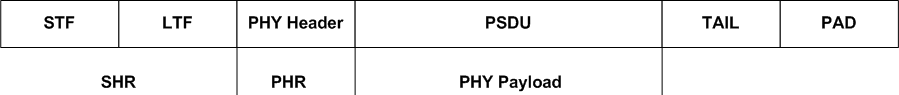 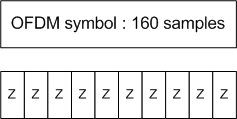 Slide 12
July 2012
OFDM PHY for TVWS WPAN (8)
Bit-to-symbol mapping
same as TG4g SUN 

Forward error correction (FEC)
same as TG4g SUN 

Interleaver
same as TG4g SUN 
     Ncbps is defined as follows;
     100 bits for BPSK, 200 bits for QPSK , 400 bits for 16-QAM
July,  2009
OFDM PHY for TVWS WPAN (9)
128 IFFT
Total of 128 tones:
 100 data tones
  (constellation: BPSK/QPSK/16-QAM).
- 8 pilot tones
- Remaining 20 tones including DC are NULL tones.
Slide 14
July 2012
OFDM PHY for TVWS WPAN (10)
Cyclic prefix (CP)
same as TG4g SUN 





Structure of OFDM Symbol
Slide 15
July 2012
OFDM PHY for TVWS WPAN (11)
PPDU Tail Bit field (TAIL)
same as TG4g SUN 

Pad bits (PAD)
same as TG4g SUN 

Scrambler
same as TG4g SUN
July 2012
Summary of OFDM PHY for TVWS
OFDM PHY
Proposes the OFDM PHY based on the OFDM Option 1 of TG4g SUN to support the duel PHY
Adds optional modes using 4x over-clock of  TVWS OFDM  to achieve the optional data rate of 10 Mbps, and these modes are very useful to track the position of TVBDs.
Slide 17